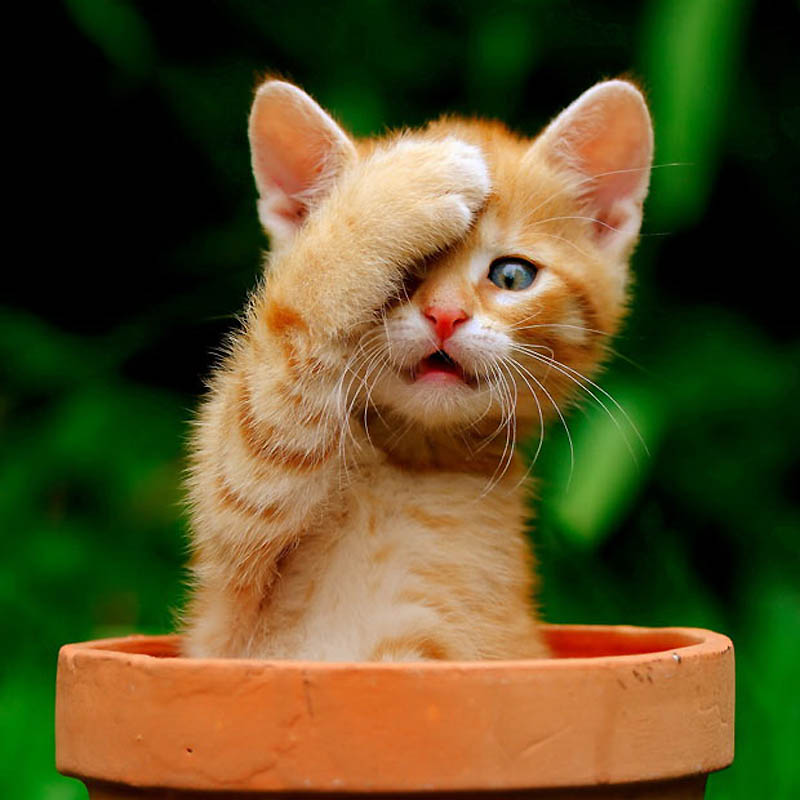 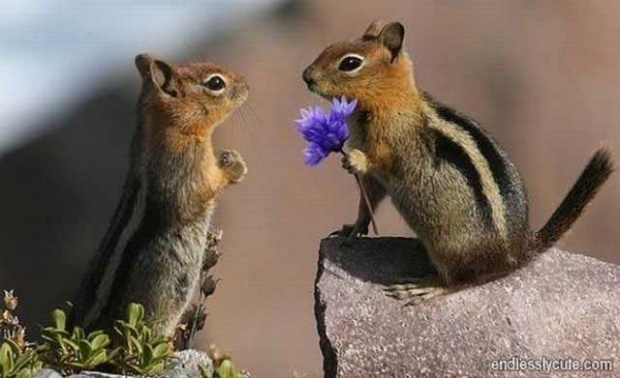 Смешные животные




Презентацию подготовил Бочаров Андрей, ученик 3-го класса МБОУ СОШ с.Вал
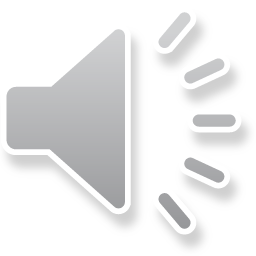 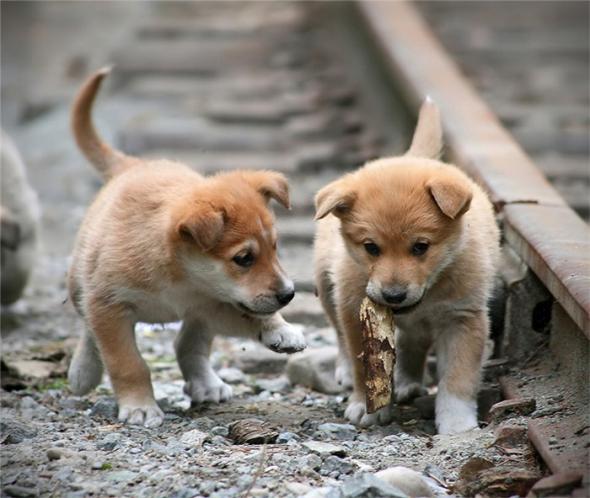 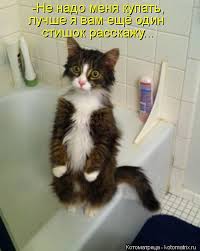 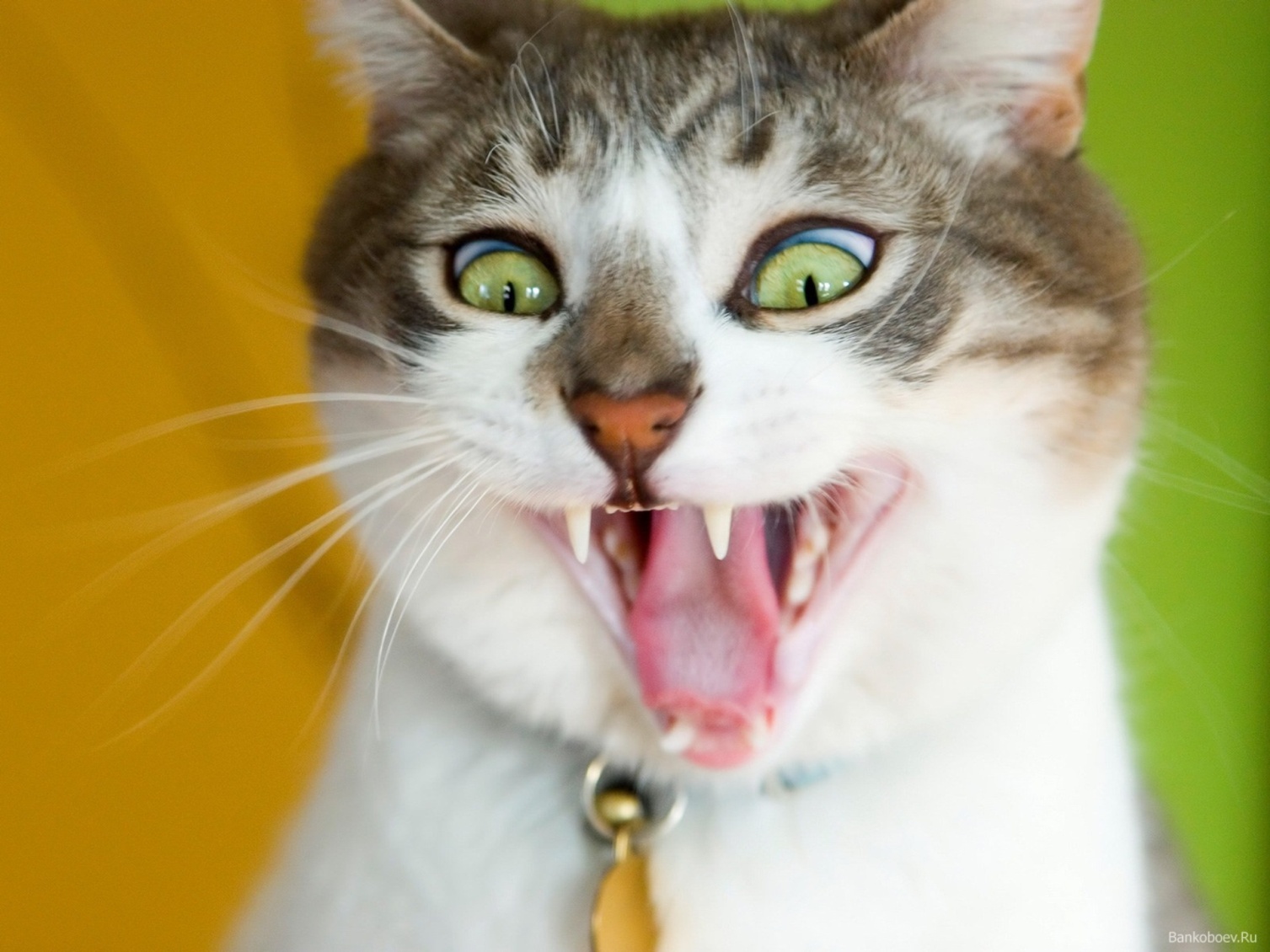 Я тебя съем.
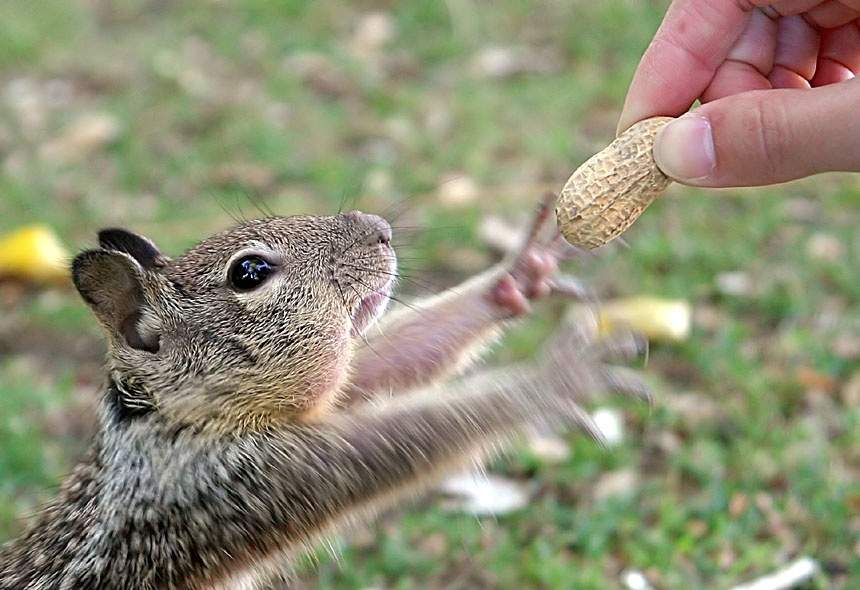 Пожалуйста отдай, это ведь не твоё я его честным трудом добывал !!
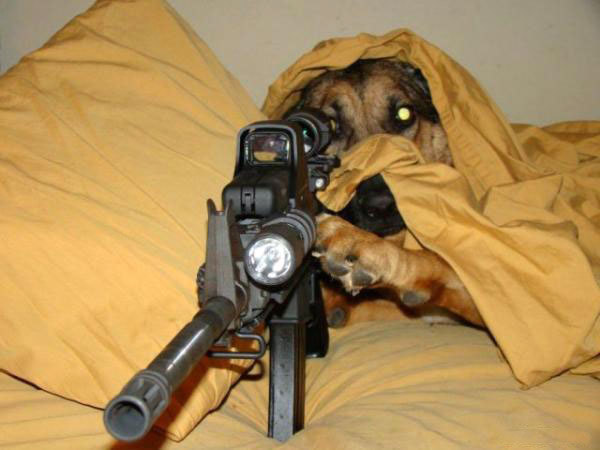 Стоять, всем не сместа я вооружён и опасен руки верх иначе буду стрелять !
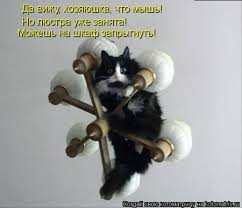 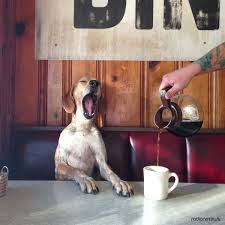 Ну хватит мне уже  надоело это капучино вы мне его каждый день даёте.
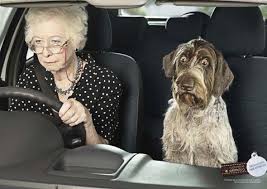 Только не врежься ты  меня только из реанимации забрала.
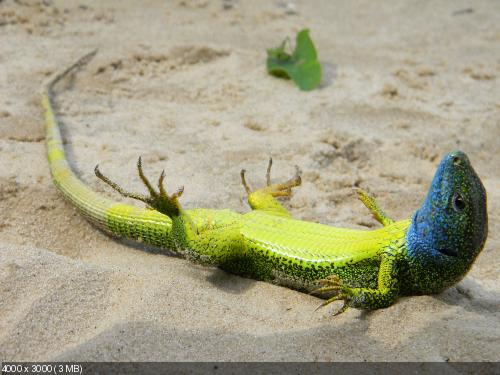 Вы уже достали дайте ящерице спокойно позагорать.
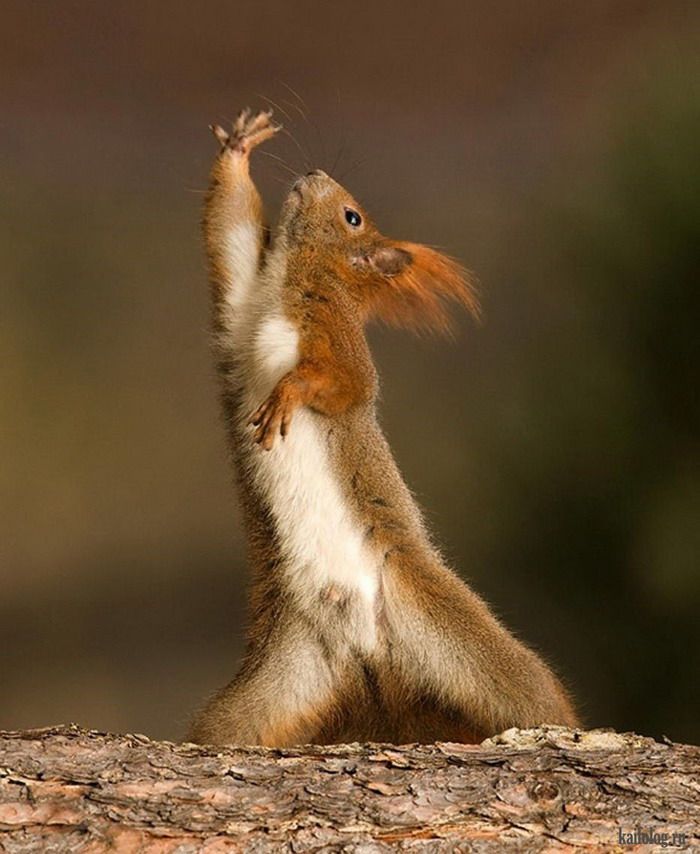 Ну всё вы сфотографировали, а то у меня уже ноги отваливаются  так стоять.
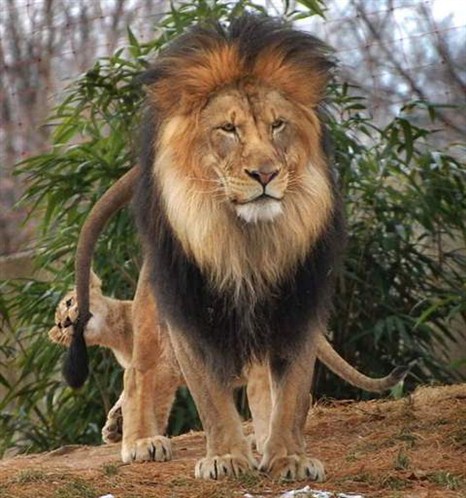 Зацени причесон ,эй хватит кусать мне хвост ты мне всё позирование испортиш .
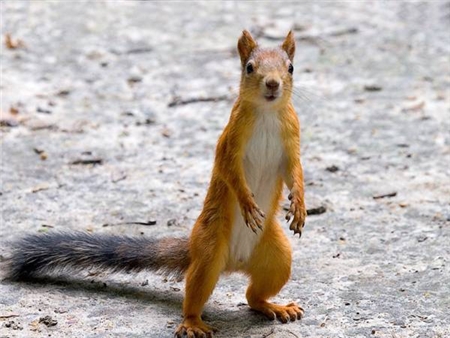 Хватит на меня смотреть подумаешь белка гуляет  куда шли туда и идите ну хватит смотреть на меня !!!!
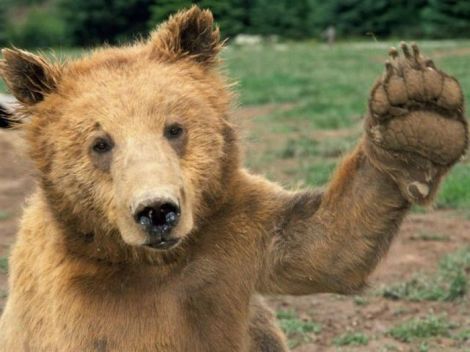 Мы с тобой друзья, значит дай пять или я тебя съем.
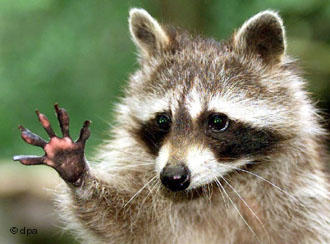 Привет меня зовут енот а тебя как?
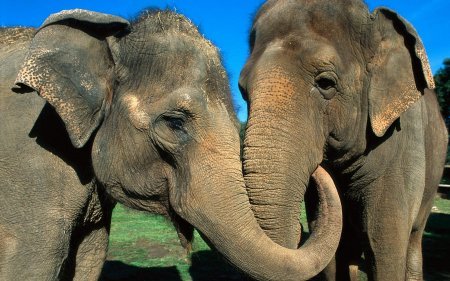 Мы с тобой друзья на веки .
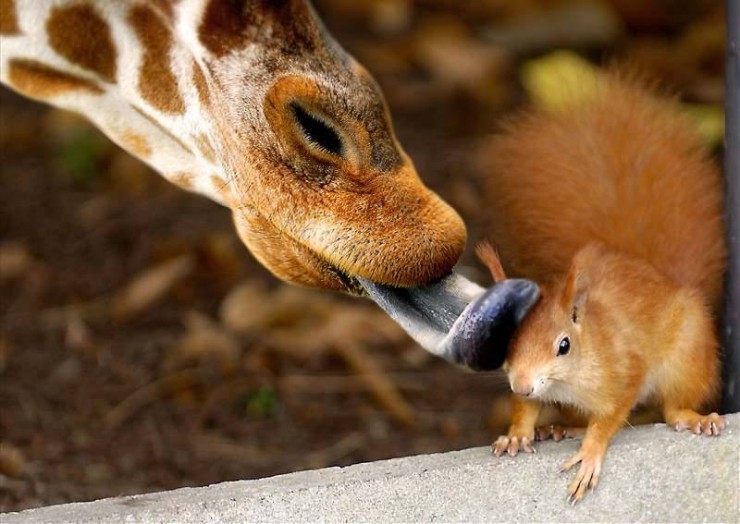 Ну ещё разок облизну просто ты такой вкусный и сочный .
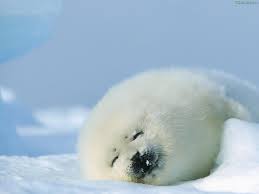 Я похож на ком снега? Можешь даже и не говорить потом что я знаю что я похож. Ну а теперь отстань я хочу поспать.
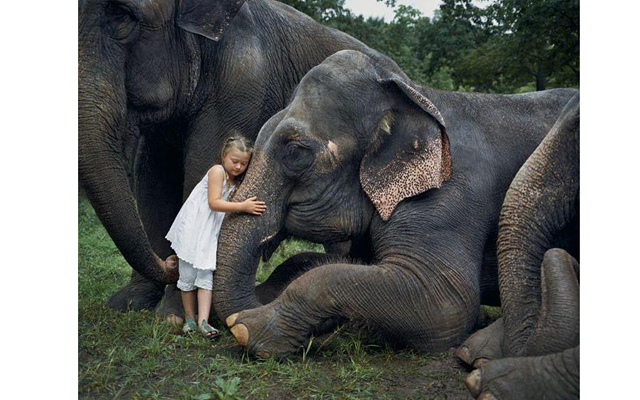 Я тебя очень сильно люблю
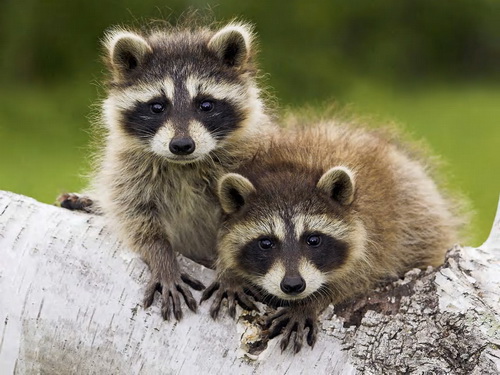 Ты ведь нас не тронешь.
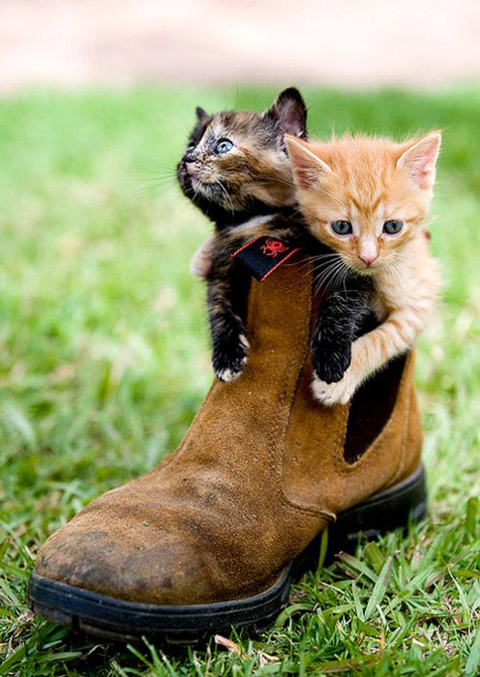 Ну и как мы отсюда будем выбираться эй кто ни будь на помощь.
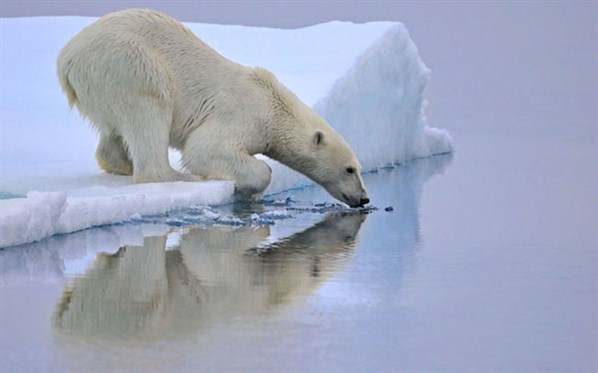 так надо попить воды только бы не упасть в воду я же плавать не умею.
конец.